E-learningový kurz Prevence
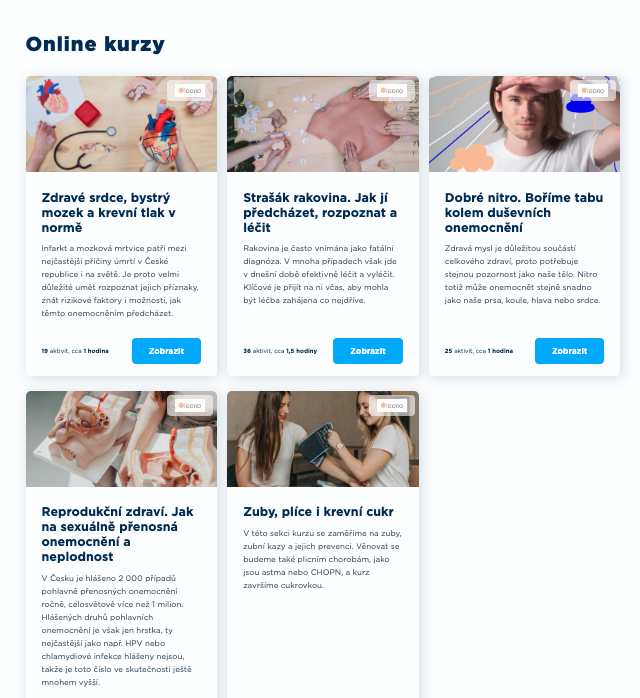 Balíček 5 online kurzů obsahující animovaná videa, podcasty, infografiky či krátký kvíz na závěr. 

Skrze vzdělávací online portál Digiskills.cz se společně s vašimi kolegy mimo jiné dozvíte jak předejít syndromu vyhoření, jak včas odhalit příznaky rakoviny nebo jak zkrotit krevní tlak. 

A to vše zábavnou a interaktivní formou!
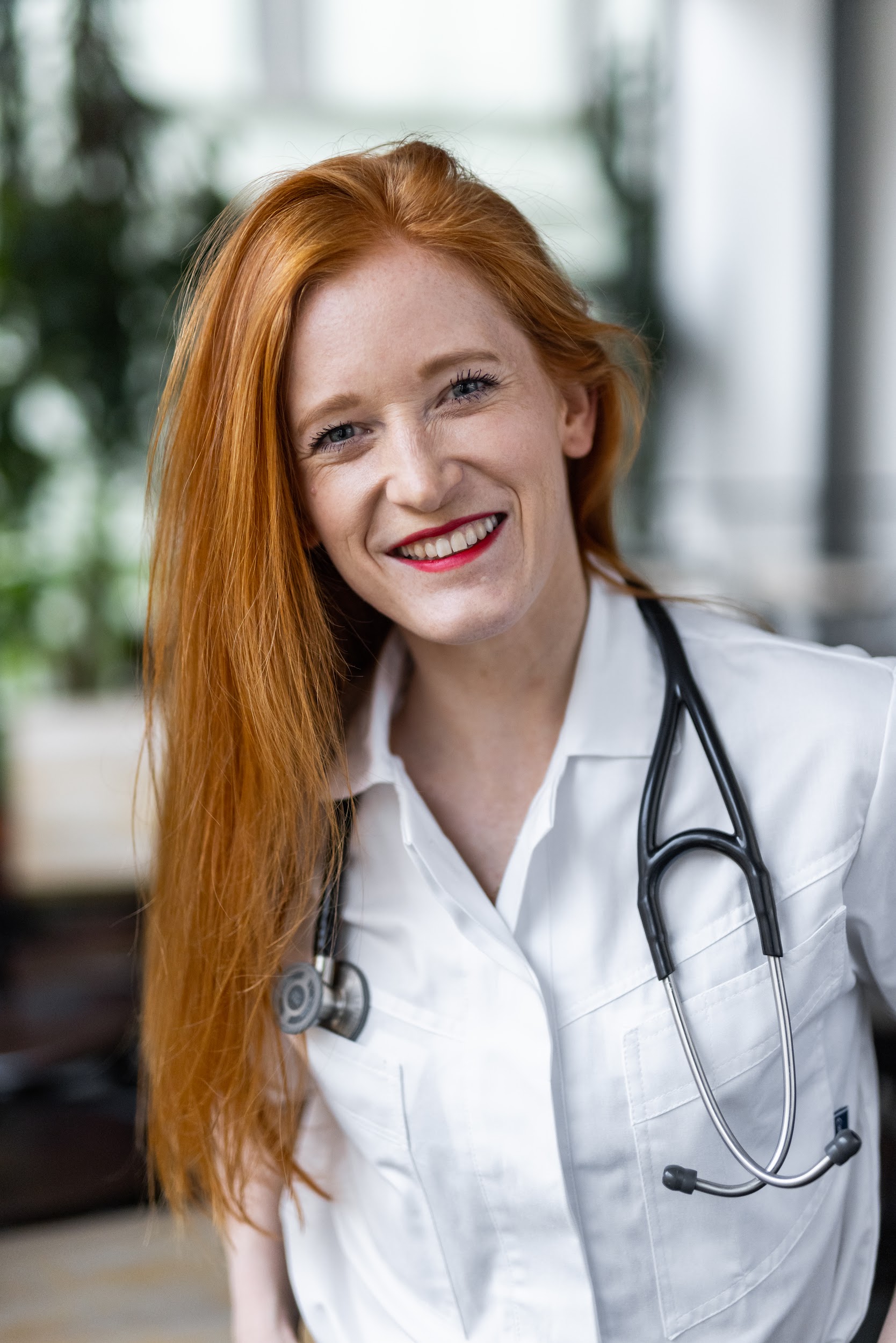 E-learningovými videi vás provede zakladatelka Loono MUDr. Kateřina Šédová (Vacková). 
Obsah kurzu je supervidován 1. lékařskou fakultou UK.
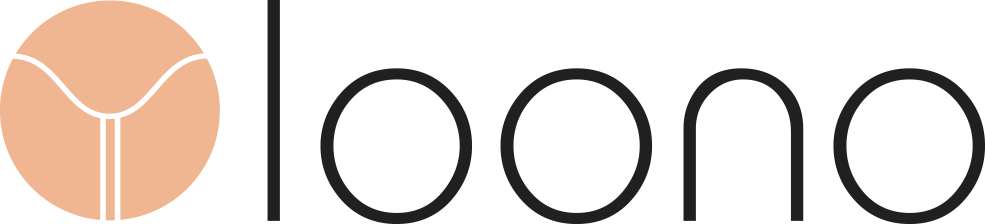 Manažerský dashboard
Pomocí manažerského dashboardu sledujte statistiky studia vašich kolegů, počet dokončených aktivit a témata, o která je největší zájem. Následně společně můžeme navázat tématickým workshopem nebo panelovou diskuzí.
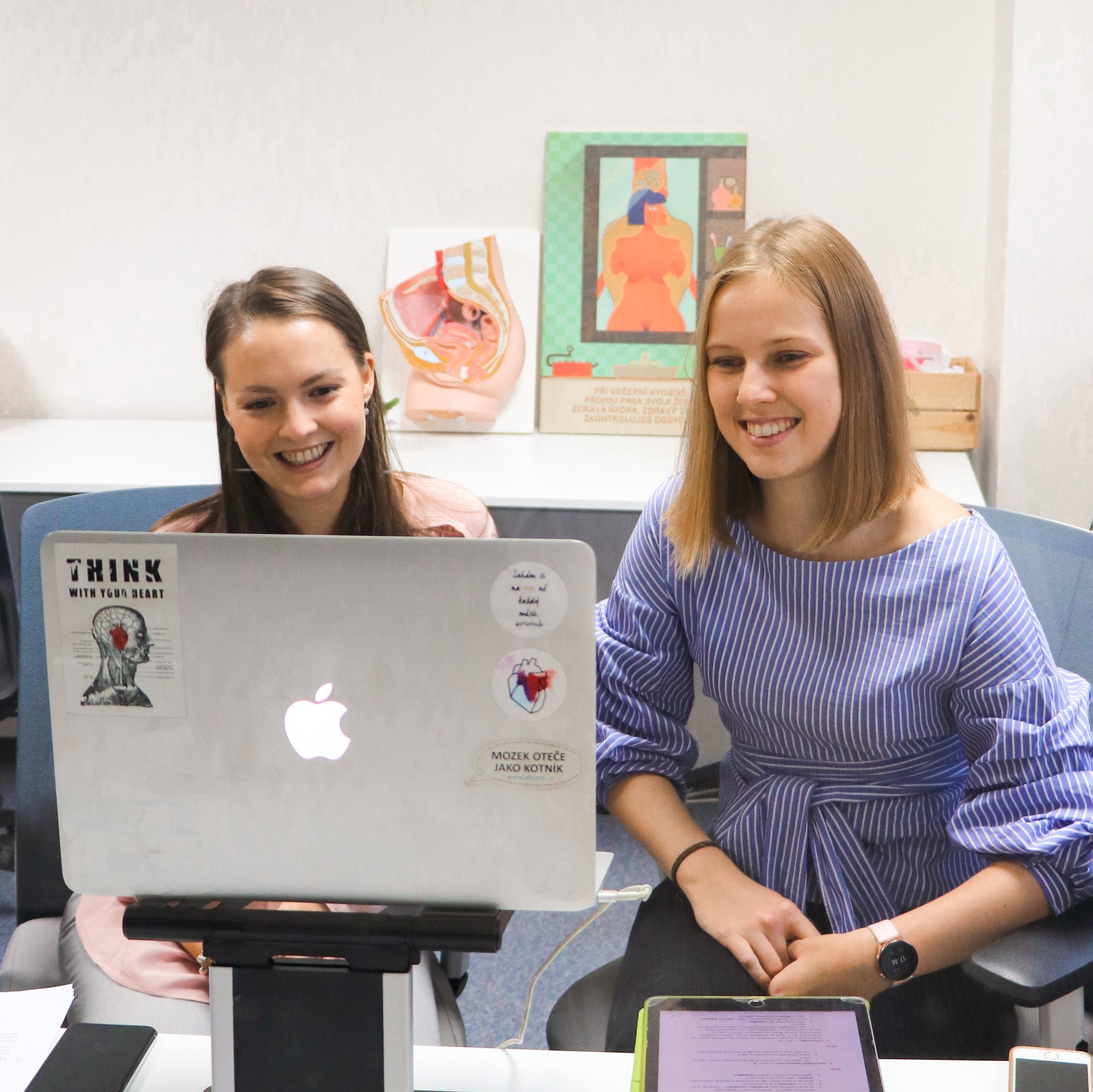 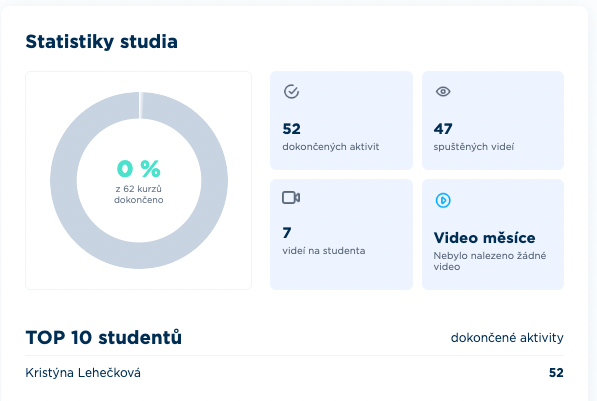 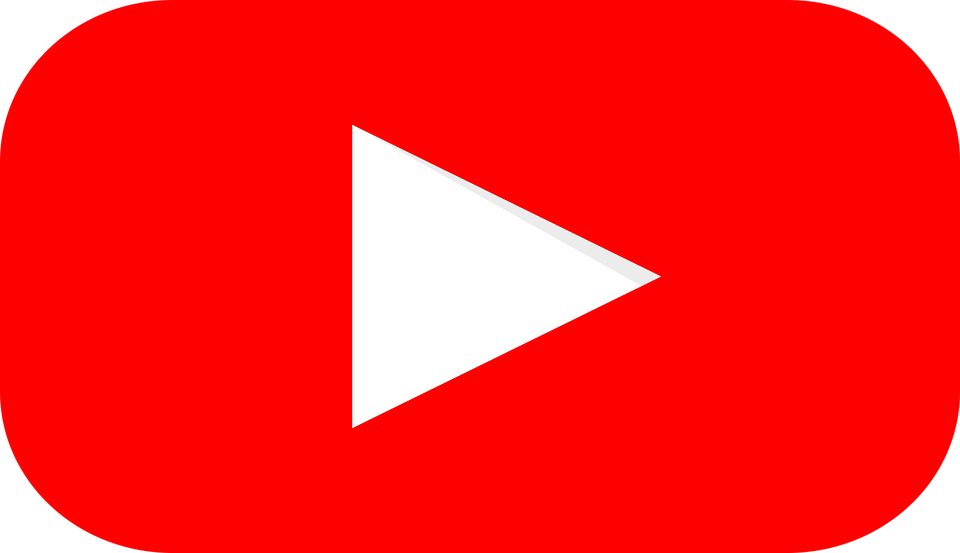 Demoverze na týden zdarma
Proveďte 
mě kurzem
www.loono.cz/firmy | @loonocz
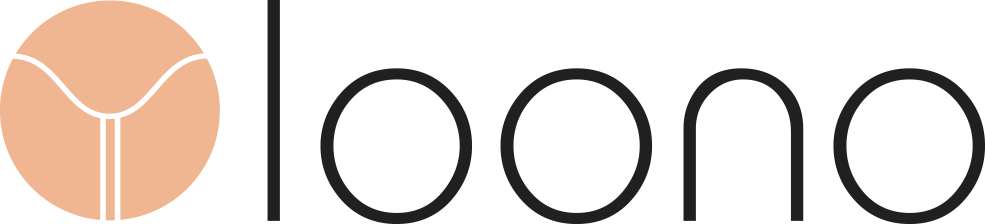 Zůstaňme v kontaktu
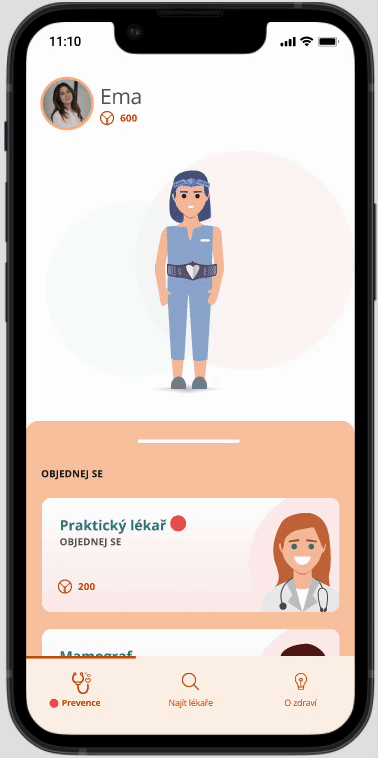 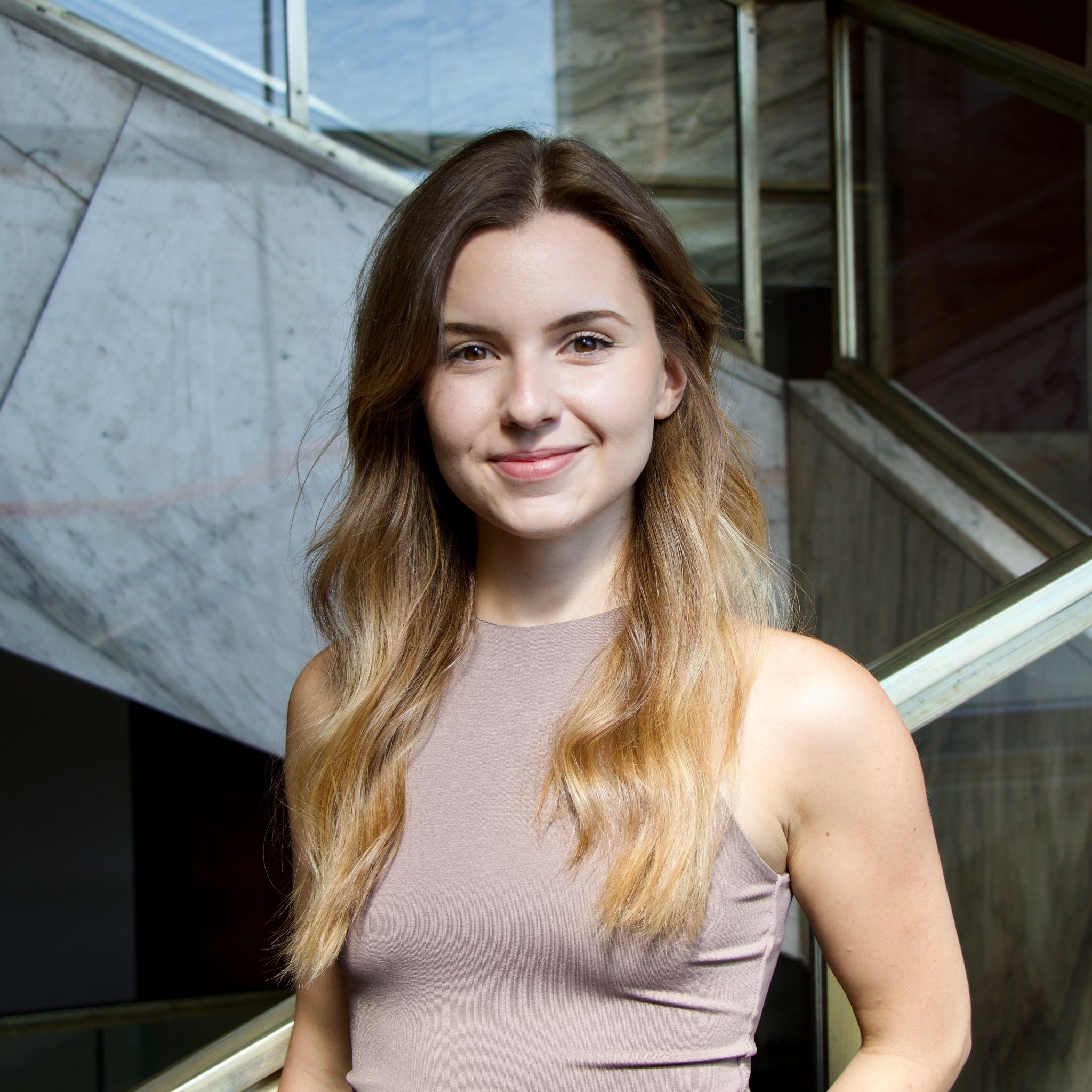 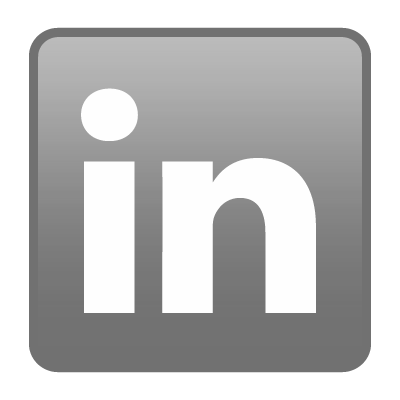 Lucie Limburská
workshopy@loono.cz +420 774 767 010 
www.loono.cz@loonocz
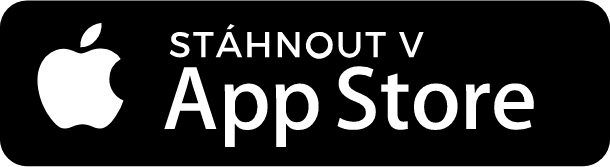 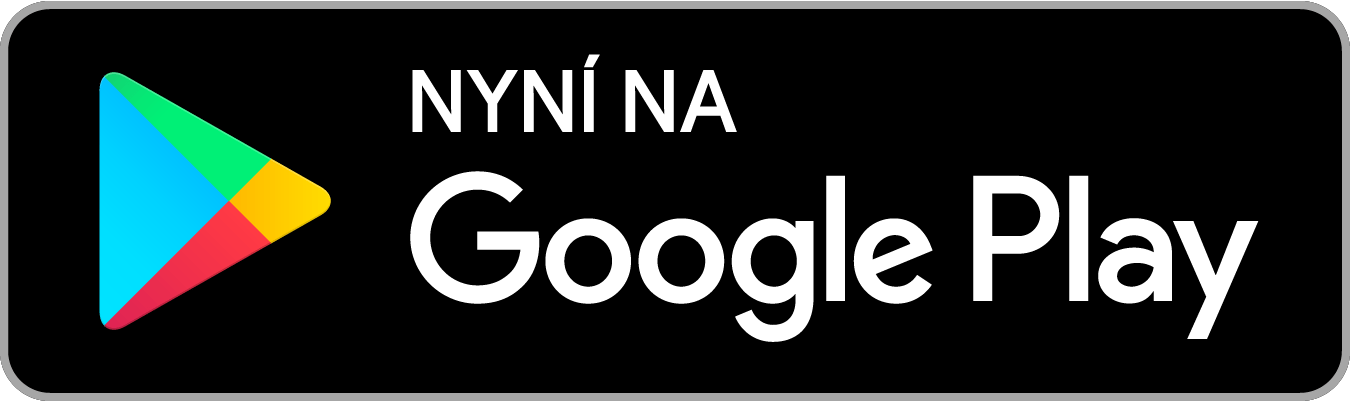 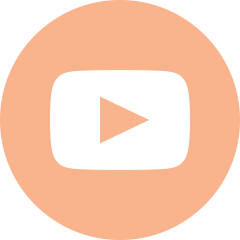 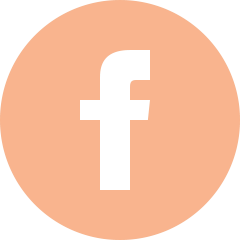 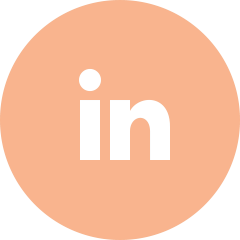 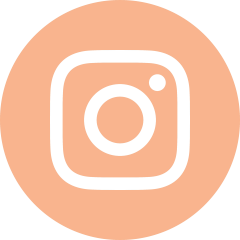 www.loono.cz | @loonocz
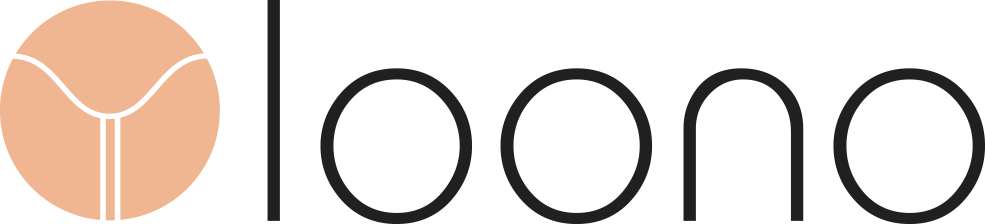 Copyright © by Loono. All Rights Reserved.